8. Přednáška
Atkins FCH  10. Struktura molekul
10.3.2  Homonukleární biatomické molekuly
10.3.2 Výstavbový princip pro molekuly
Samostudium – body 1,2,3 str. 354 dole
Nulové a nenulové překryvy
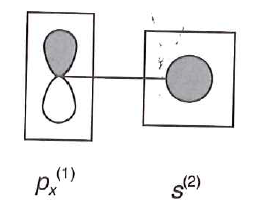 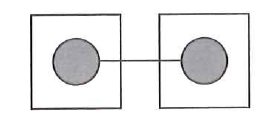 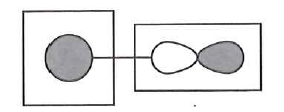 A
B
C
F
E
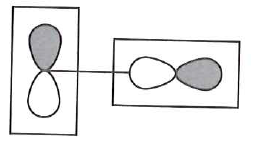 D
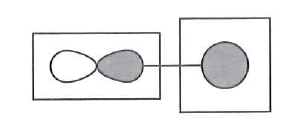 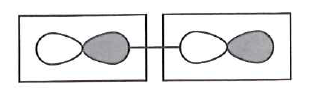 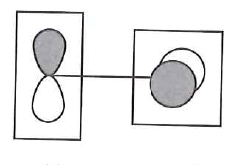 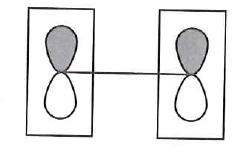 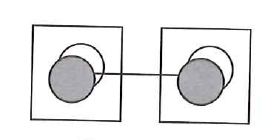 H
G
I
(Mimo Atkinse, umět):  Schematické znázornění MO
Vyjadřuje relativní znaménka a relativní velikosti  koeficientů AO v MO.
Stínovaný orbital značí znaménko +, prázdný orbital značí znaménko -.
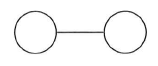 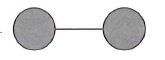 Vazebný AO
Protivazebný AO
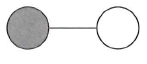 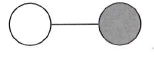 Identický fyzikální význam
10.3.2.1 Orbitaly s: (a) lineární kombinace AO typu s
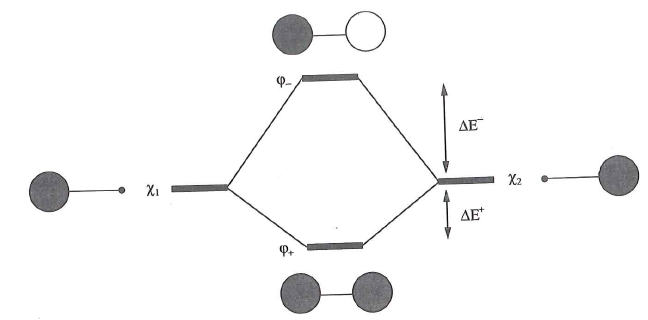 1sB
1sA
1sA
Obr. 10.24 bez obsazení, doplněný o znázornění MO
Orbitaly s: (b) lineární kombinace AO typu pz
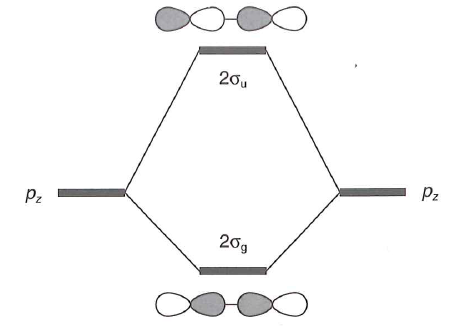 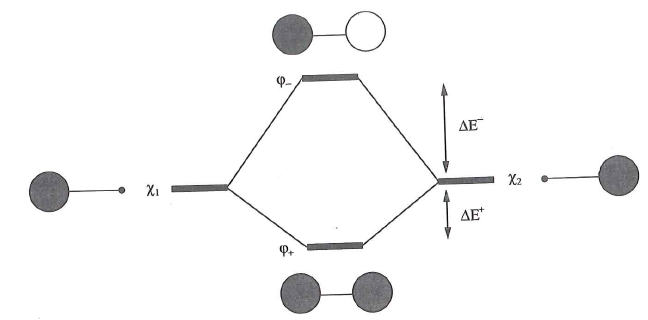 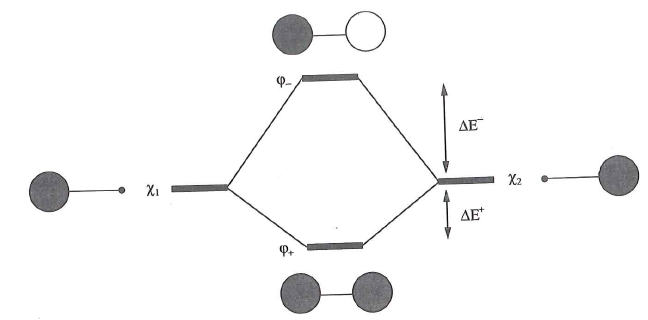 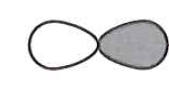 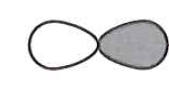 10.3.2.2  Orbitaly p
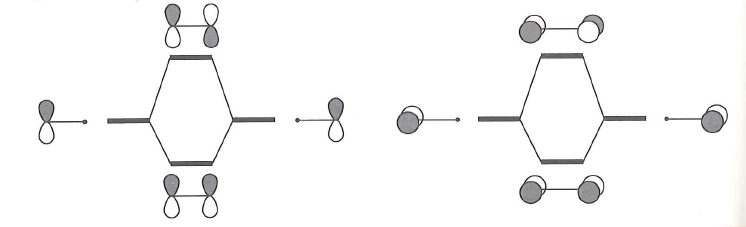 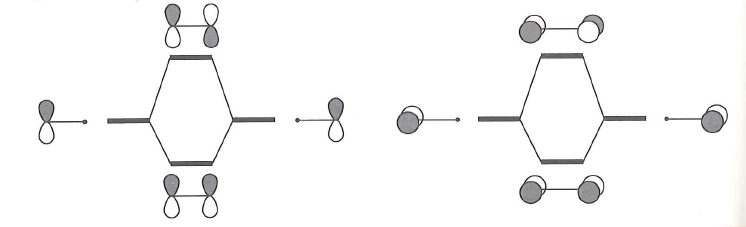 2 navzájem různé orbitaly p !
10.3.2.3 Překryvový integrál
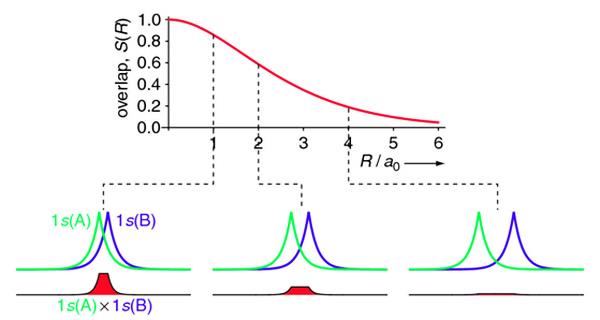 Obr. 10.30/Atkins
10.3.2.4 Elektronová struktura homonukleárních biatomických molekul
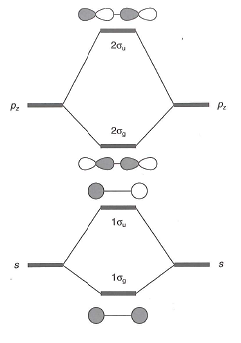 MO typu p  ... viz snímek 7 

MO typu s : bez interakce s-p
MO typu s : včetně interakce s-p
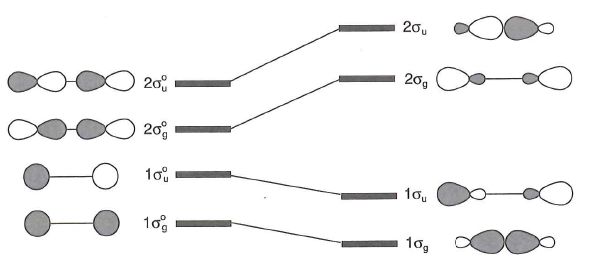 Obrázek 10.32           vs. 10.34
Které molekuly 2. periody jsou popsány obrázkem (a) resp. (b)?
Atkins, Obr. 10.33
Elektronové konfigurace molekul, pojem řád vazby a korelace s experiment. daty
Samostudium str. 358
10.3.3 Heteronukleární biatomické molekuly
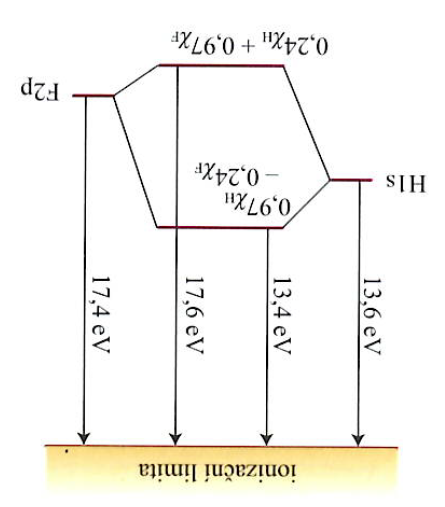 10.3.3.1 Polární vazby
Obr. 10.39
Mimo ZK. Diagram energetických hladin  a MO molekuly CO
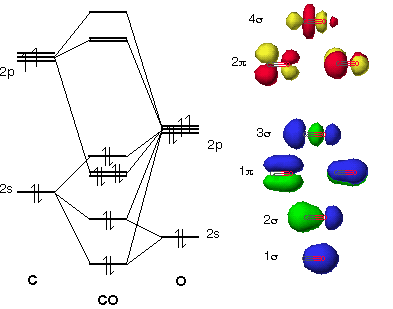 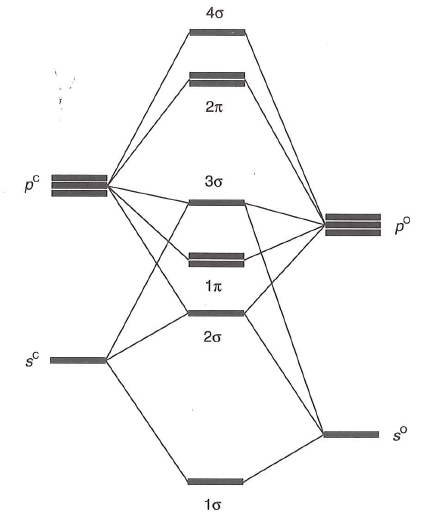 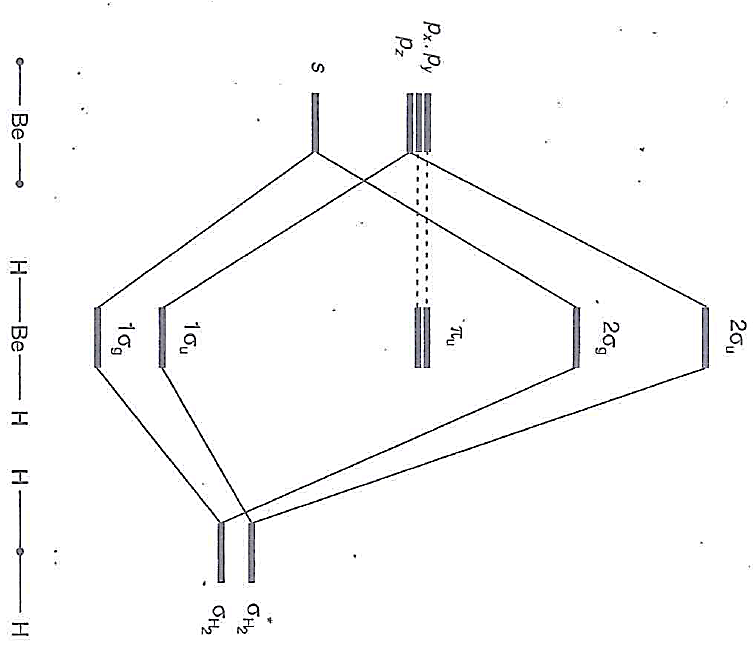 Lineární molekuly AH2
*
Mimo ZK, odpověď na dotaz ze semináře

Lomené molekuly AH2
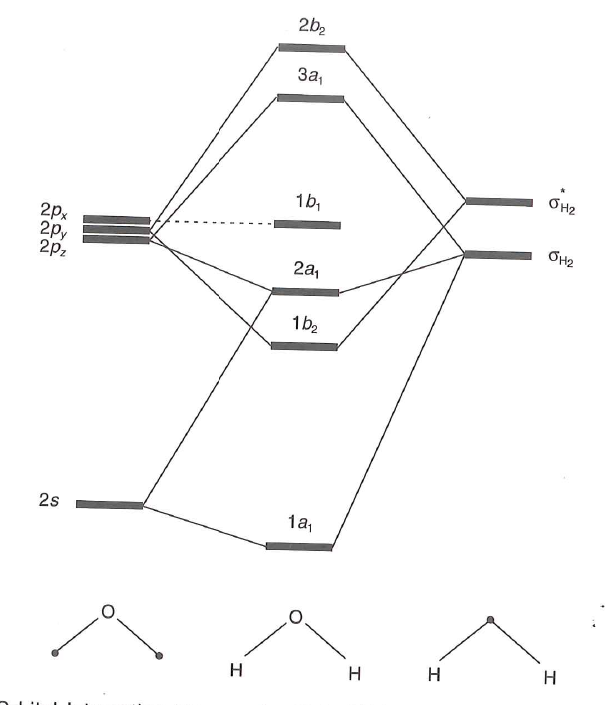